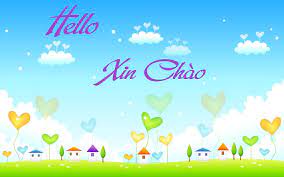 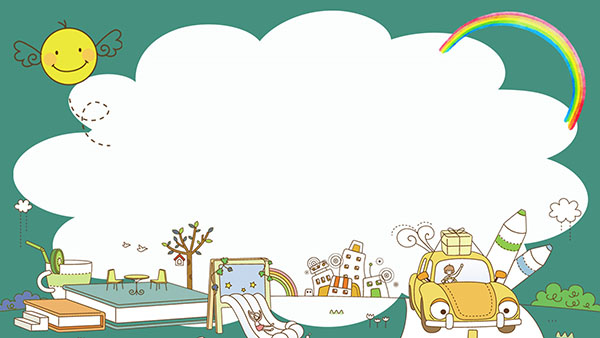 BÀI 3  
MOL VÀ TỈ KHỐI CHẤT KHÍ
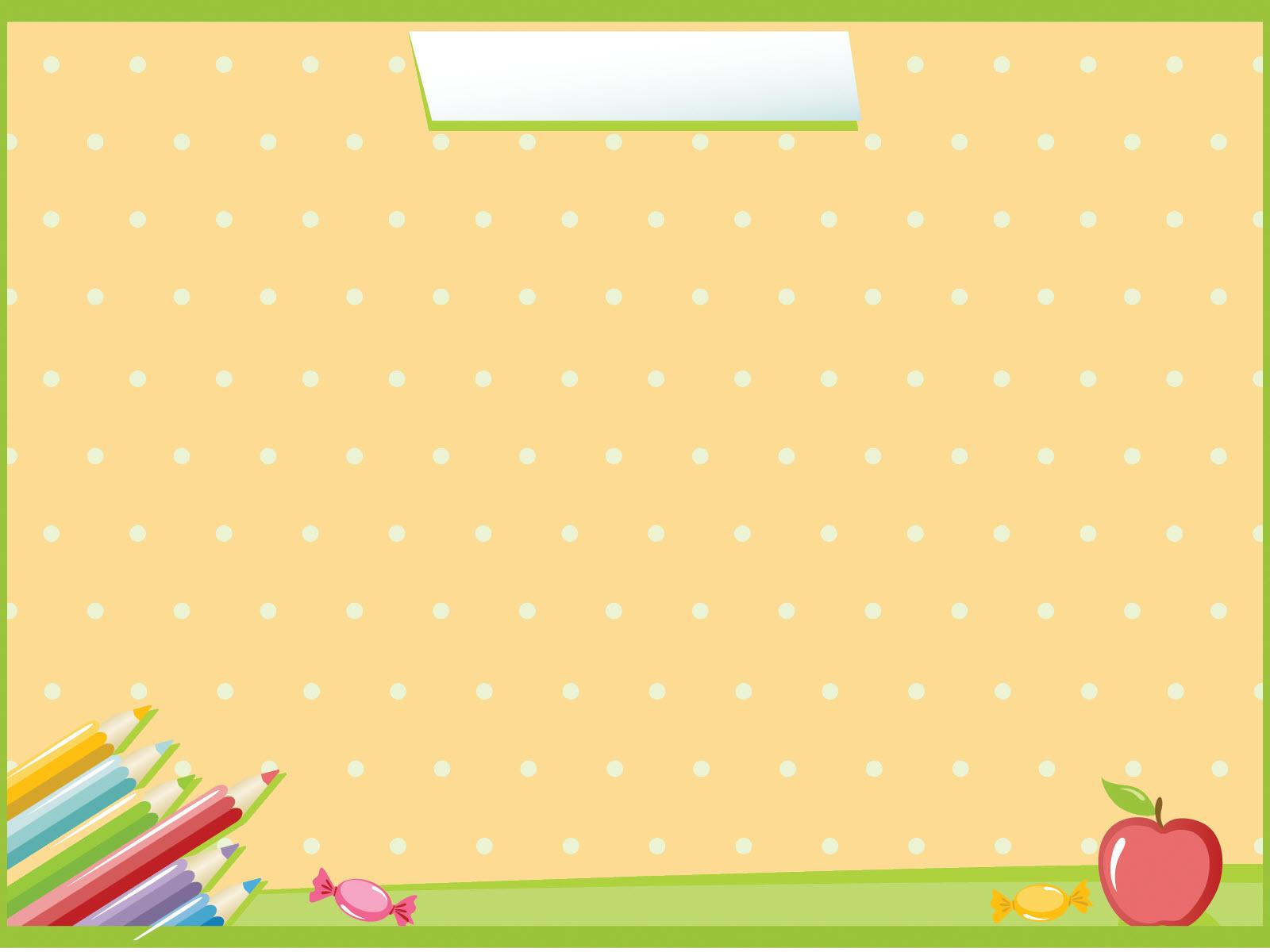 NỘI DUNG
I. MOL
II. TỈ KHỐI CHẤT KHÍ
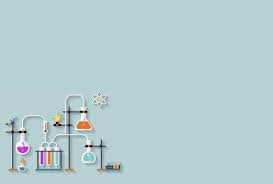 Bằng phép đo thông thường, ta chỉ xác định được khối lượng chất rắn, chất lỏng hoặc thể tích của chất khí. Làm thế nào để biết lượng chất có bao nhiêu phân tử, nguyên tử?
I. Mol
     1. Khái niệm
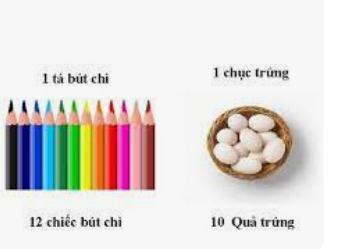 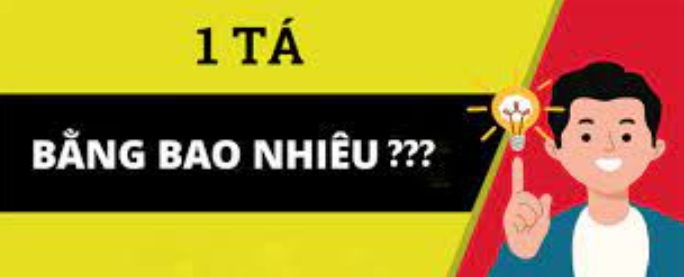 I. Mol
     1. Khái niệm
Mol là lượng chất có chứa 6,022.1023 nguyên tử hoặc phân tử của chất đó.
      Số 6,022.1023 được gọi là số Avogadro, kí hiệu NA.
Tài liệu được chia sẻ bởi Website VnTeach.Com
https://www.vnteach.com
Một sản phẩm của cộng đồng facebook Thư Viện VnTeach.Com
https://www.facebook.com/groups/vnteach/
https://www.facebook.com/groups/thuvienvnteach/
I. Mol
     1. Khái niệm
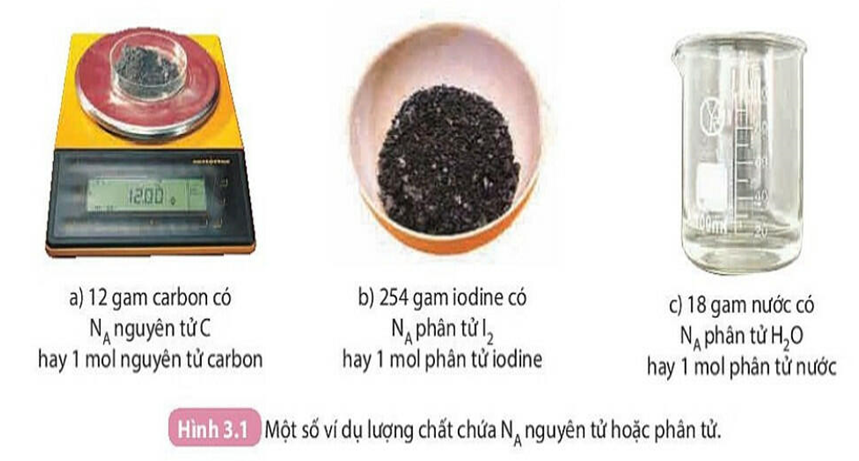 Học sinh thảo luận theo 6 nhóm (8 phút), hoàn thành phiếu học tập số 1 sau:
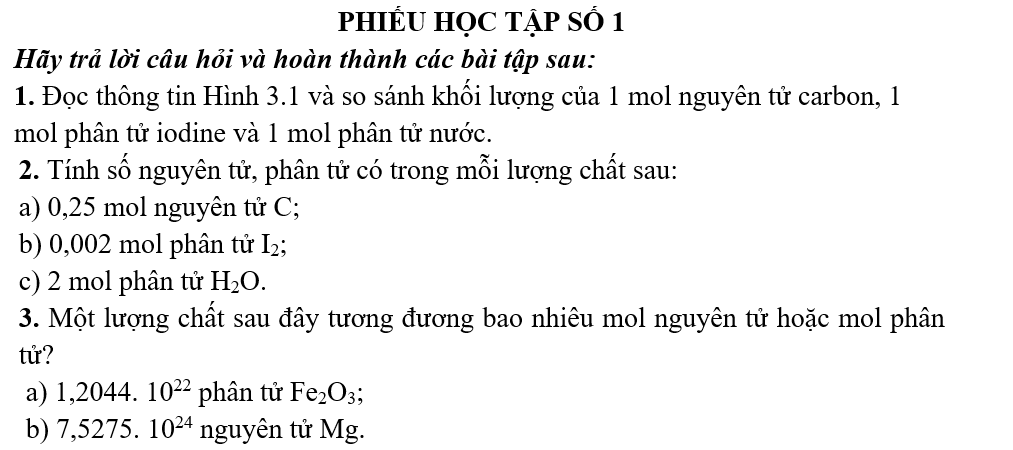 ĐÁP ÁN PHIẾU HỌC TẬP SỐ 1
Câu 1:
 + Khối lượng 1 mol nguyên tử carbon là 12 gam.
 + Khối lượng 1 mol phân tử iodine là 254 gam.
 + Khối lượng 1 mol phân tử nước là 18 gam.
=> Vậy, khối lượng 1 mol nguyên tử carbon < khối lượng 1 mol phân tử nước < khối lượng 1 mol phân tử iodine.
Câu 2:
 a) 0,25 mol nguyên tử C có 0,25 × 6,022 × 1023 = 1,5055 × 1023 nguyên tử C.
 b) 0,002 mol phân tử I2 có 0,002 × 6,022 × 1023 = 1,2044 × 1021 phân tử I2.
 c) 2 mol phân tử H2O có 2 × 6,022 × 1023 = 1,2044 × 1024 phân tử H2O.
Câu 3:
 a, 1,2044.1022 phân tử Fe2O3 bằng: 1,2044.1022 /6,022.1023 = 0,02 mol
 b, 7,5275.1024 nguyên tử Mg bằng: 7,5275.1024 /6,022.1023 = 12,5 mol
2. Khối lượng mol
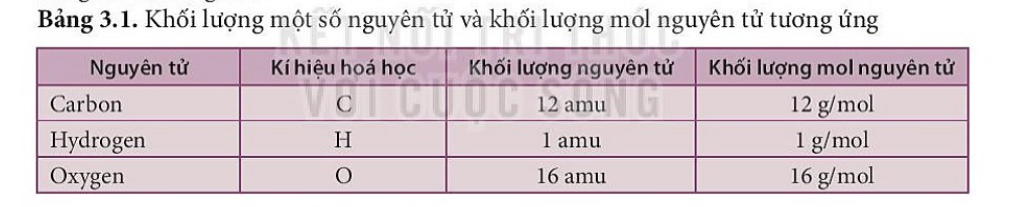 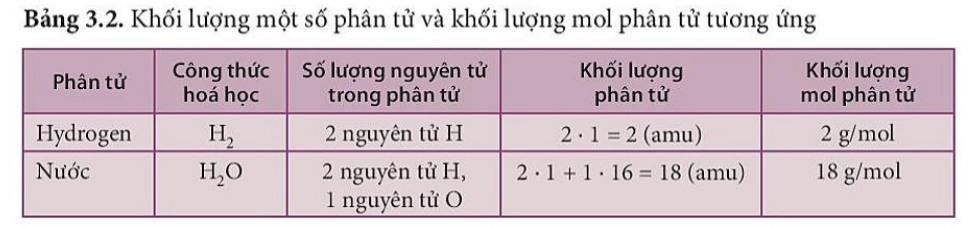 Khối lượng mol là gì? So sánh khối lượng mol nguyên tử và khối lượng mol phân tử?
- Khối lượng mol của một chất là khối lượng của NA nguyên tử hoặc phân tử chất đó tính theo đơn vị gam.
   - Khối lượng mol của một chất có cùng trị số nhưng khác đơn vị đo với khối lượng nguyên tử hoặc phân tử của chất đó.
Học sinh thảo luận theo 6 nhóm (8 phút), hoàn thành phiếu học tập số 2 sau:
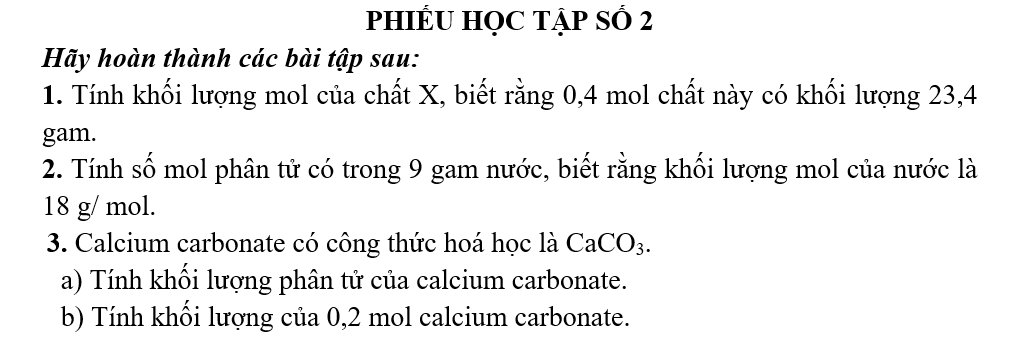 ĐÁP ÁN PHIẾU HỌC TẬP SỐ 2
1. Khối lượng mol X = 23,4 : 0,4 = 58,5 (g/mol)
2. Số mol phân tử có trong 9 gam nước bằng: 
            n nước= m nước /M nước = 9 /18  = 0,5 (mol)
3.
   a. Khối lượng phân tử CaCO3 = 40 + 12 + 16 x 3 = 100 (amu)
   b. Khối lượng của 0,2 mol CaCO3 = 0,2 x 100 = 20 (gam)
3. Thể tích mol của chất khí
- Thể tích mol của chất khí là thể tích chiếm bởi NA phân tử của chất khí đó.
- Công thức tính thể tích mol của chất khí ở đktc: 
             V = 24,79. n    (L)
     n: số mol (mol)
     V: thể tích (L)
1. Ở 25°C và 1 bar, 1,5 mol khí chiếm thể tích bao nhiêu?  2. Một hỗn hợp gồm 1 mol khí oxygen với 4 mol khi nitrogen. Ở    
      25°C và 1 bar, hỗn hợp khí này có thể tích là bao nhiêu?  3. Tính số mol khí chứa trong bình có thể tích 500 mililit ở 25°C   
      và 1 bar.
1. Ở 25°C và 1 bar, 1,5 mol khí chiếm thể tích bao nhiêu?
Đáp án:
  1. Thể tích khí của 1,5 mol (ở 1 bar, 250C) là: 
                        1,5 x 24,79 = 37,185 lít
2. Một hỗn hợp gồm 1 mol khí oxygen với 4 mol khi nitrogen. Ở    
      25°C và 1 bar, hỗn hợp khí này có thể tích là bao nhiêu?
Đáp án:
   V hỗn hợp khí = V oxygen + V nitrogen = 1x24,79 + 4x24,79 =      
     123,95 lít
3. Tính số mol khí chứa trong bình có thể tích 500 mililit ở 25°C   
      và 1 bar.
Đáp án:
 Số mol khí chứa trong bình có thể tích 500ml ở 25°C và 1 bar
           n = V : 22,4 = 0,5 : 24,79  = 0,02 mol
II. Tỉ khối chất khí
Người ta bơm khí nào vào bóng bay để bóng bay bay lên được?
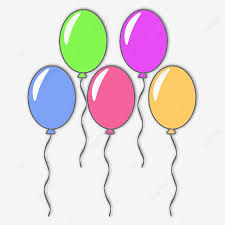 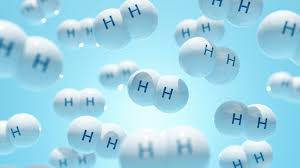 Khí Hidrogen
II. Tỉ khối chất khí
Nếu bơm khí oxi hoặc khí carbon dioxide thì bóng bay có bay lên cao được không? Vì sao?
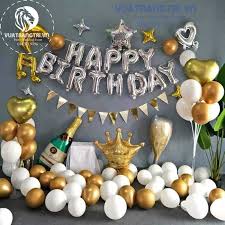 Bóng sẽ không bay lên cao được vì khí oxygen hoặc khí carbon dioxide nặng hơn không khí.
II. Tỉ khối chất khí
1.
   a. Khí carbon dioxide (CO2) nặng hay nhẹ hơn không khí bao 
nhiêu lần? 
   b. Trong hang sâu thường xảy ra quá trình phân huỷ chất vô cơ
 hoặc hữu cơ, sinh ra khí CO2. Hãy cho biết khí CO2 tích tụ trên 
 nền hang hay bị không khí đẩy bay lên?
Khối lượng mol của khí carbon dioxide (CO2) bằng:
        12 + 16.2 = 44 (g/mol)
     Tỉ khối của khí carbon dioxide (CO2) đối với không khí bằng: 
         dCO2/kk = MCO2/MKK = 44/29 = 1,52
      Vậy, khí carbon dioxide (CO2) nặng hơn không khí 1,52 lần
  b) Trong lòng hang sâu thường xảy ra quá trình phân huỷ chất vô cơ hoặc hữu cơ, sinh ra khí carbon đioxide. Khí carbon đioxide tích tụ ở trên nền hang do khí đó nặng hơn không khí.
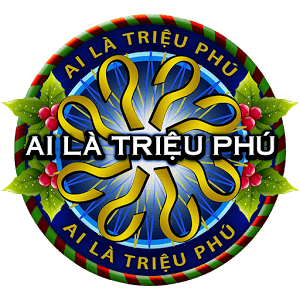 1) Khí methane (CH4) nặng hơn hay nhẹ hơn không khí bao nhiêu lần?
   2) Dưới đáy giếng thường xảy ra quá trình phân hủy chất hữu cơ, sinh ra khí methane. Hãy cho biết vì sao khí methane tích tụ dưới đáy giếng hay bị không khí đẩy bay lên trên?
1) Khối lượng mol của khí methane (CH4) bằng:
            12 + 1.4 = 16 (g/mol).
    Tỉ khối của khí methane (CH4) đối với không khí bằng: 
            D CH4/kk = MCH4 : 29 = 16 : 29 = 0,55
    Vậy, khí khí methane (CH4) nhẹ  hơn không khí và bằng 0,55 lần không khí.
  2) Dưới đáy giếng thường xảy ra quá trình phân huỷ chất hữu cơ, sinh ra khí methane. Khí methane bị không khí đẩy bay lên trên vì khí đó nhẹ hơn không khí nên có xu hướng chuyển động lên.
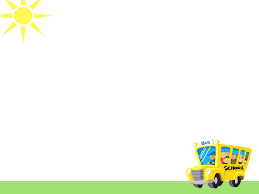 Hướng dẫn về nhà
1. Học bài cũ.
2. Nghiên cứu trước bài mới: Dung dịch và nồng độ dung dịch.
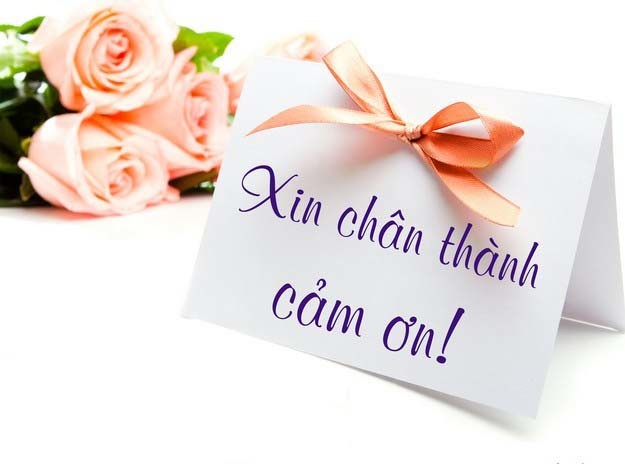